Nebraska Emergency Rental Assistance (ERA) Program
Tenant Application Information
Pre-Eligibility Screen
Be sure to click the Validate Address button after entering your address.
Application Information
Be sure to enter yourself as a household member.
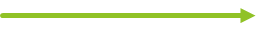 Other acceptable forms of identification include a Passport, Military ID, or U.S. Permanent Resident Card.
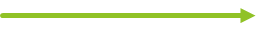 Edit Household Members
If a household member does not have a social security number, enter 000000000.
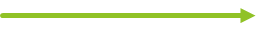 Rental Assistance Information
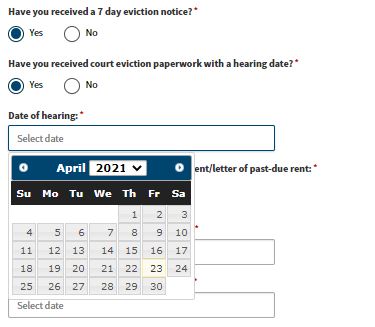 If you select “Yes” here, please complete the additional information requested.
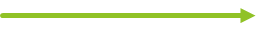 Attach a copy of your lease.
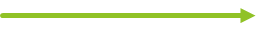 Be sure to add each month that you are requesting rental assistance for. See next page for detail.
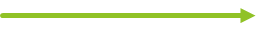 Adding Months for Rental Assistance Requested
Complete this for EACH month you are requesting rental assistance for.
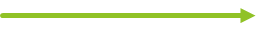 Utility Assistance
Be sure to add each month that you are requesting utility assistance for. See next page for detail.
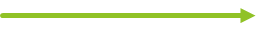 Adding months for Utility Assistance Requested
Complete this for EACH utility you are requesting assistance with.
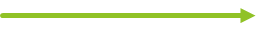 Complete this for EACH month you are requesting utility assistance for.
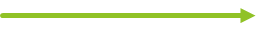 Payment Information
Certification
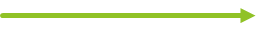 You may save a draft or click “Submit” if your application is complete.
For more information, please call 1-833-500-8810 or visit coronavirus.nebraska.gov